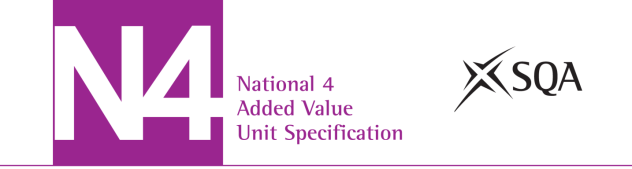 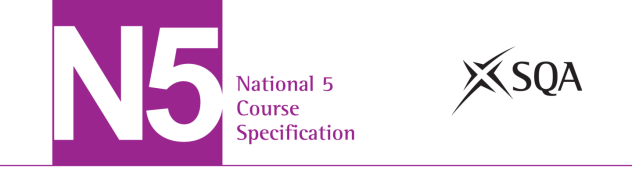 Graphic communication
Building Drawings 
and Symbols
Name: …………………………………………………………  Class:……………… Teacher:…………………………………………..
Building Drawings
Introduction

A building project requires a complete set of specialised drawings known as a Project Set.
These  drawings are used by a range of different people like architects, builders, plumbers, electricians and joiners. 

A Project Set includes:
Location Plans	Elevations
Site (or block) plans	Schematic diagrams
Floor plans		Illustrations
Sectional views

As a result of many different companies and professions using the project set,  all the drawings must be in a standardised format using the same symbols and conventions.

You will learn about all of these throughout this unit.
Location Plan

The location plan identifies the location of a ‘new’ building related to other buildings and the surrounding area. It also helps the builders to plan the layout of the building. An example of a location plan is shown below:











As you can see, neighboring building, their boundaries, and roads and street names are among the information shown. A direction arrow will also be given and indicating where north is.

The scale of the drawing depends on the size of the whole building scheme, but is normally 1:1000 or 1:1250
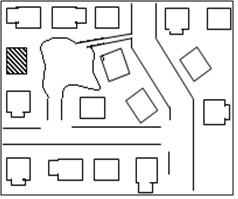 Plot2
Play
Area
Merlin Street
Harlow Road
North facing arrow
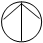 2
Building Drawings
Floor plan

This type of view shows the internal layout of a building. It allows us to see the arrangement of the rooms, the position of windows and doors as well as the thickness of internal and external walls etc. Floor plans are used by builders, plumbers, electricians and joiners to help plan the construction work and cost of materials. The scale of this type of view depends on the size of the building, but is usually around 1:50.
Site or Block Plan

Site plans show the site boundary and
the outline of the proposed development.
Other information can include, trees, drainage
the north pointing arrow and contour lines. The scale of a site plan depends on the size of the building, but is usually 1: 200.
North pointing 
arrow
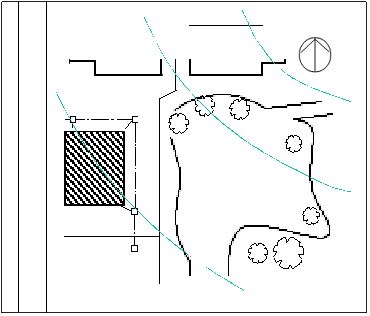 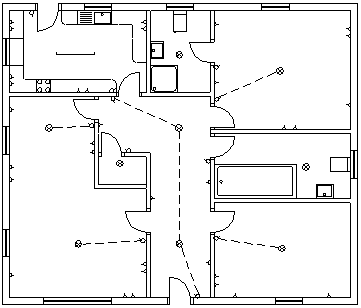 Master Bedroom
En-Suite
Kitchen
Door
96
Hall
Play Area
Dining Room
Bathroom
C/board
94
Plot 2
Bedroom 2
Window
Living Room
92
(A full range of symbols is on page 6)
3
Tree
Contour lines
Building Drawings
Sectional Views

A cross section through the side of a building like the one shown below, gives builder, joiners and roofers all the information about how the building should be constructed. 
For example, details 
like the choice of 
materials, the design 
of the foundations and 
how all the different 
parts fit together 
should all be shown 
on this type of view.

As there may be many 
different people 
working with these 
Views, it is important 
that the correct 
symbols and 
conventions are used 
throughout.
Elevations

As you know, Elevations are orthographic projections of a building which are produced by an architect or a designer. They are used to show what style the building is, eg if it’s a bungalow or villa. Elevations are also used to show the external appearance and details of a building, for the style of roof to the position and style of windows and doors.
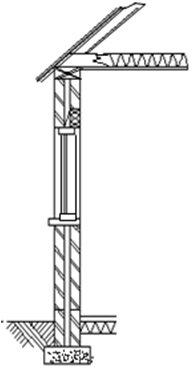 Sawn 
wood
Insulation
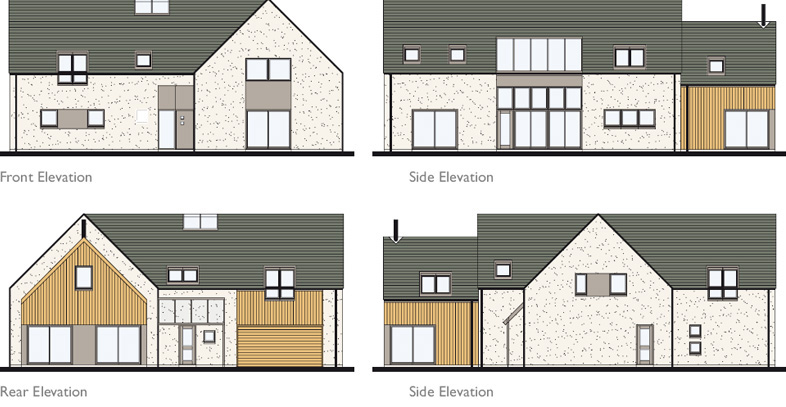 Window
Brickwork or Cavity wall
Outside ground level
Elevation                End Elevation
Flooring with Insulation
Foundations
4
(A full range of symbols is on page 6)
Building Drawings
Schematic Diagrams

Heating engineers, electricians and [plumbers all work from drawings called schematic diagrams. They are used to present complex 3D installations in an easy to read 2D format. 

		
		An example of a simplified 		solar power heating system 		is shown as a pictorial view  		on the left and as a basic 		schematic diagram below.
Illustrations

It is common to buy a house these days, before the construction of the house is complete. Rendered illustrations, like the ones shown below, are produced by an architect or graphic designer to promote the house and give potential buyer an idea of what it will look like when it’s complete.  The aim is to make the image look realistic and attractive to clients; this can be done by creating a pleasant surrounding.

		         These illustrations are 		         easier for the public to   		         understand as there 		         are no technical 			         graphics to over 			         complicate them.

Nowadays, technology 
has advanced to allow 
3D animation ‘walk 
through’ videos, to 
give an even clearer
representation of a 
Building.
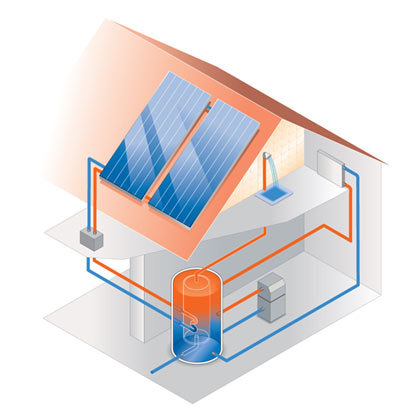 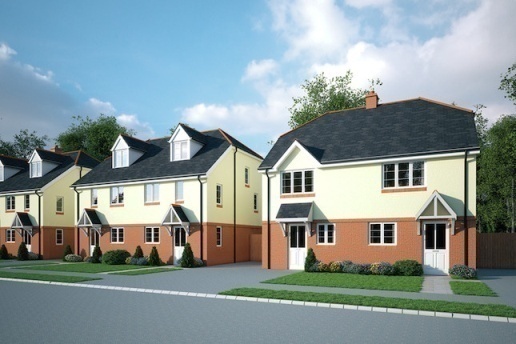 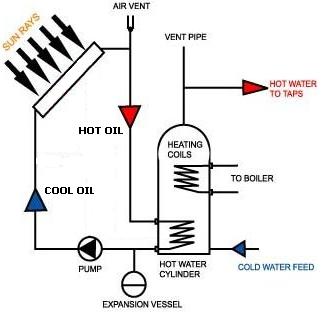 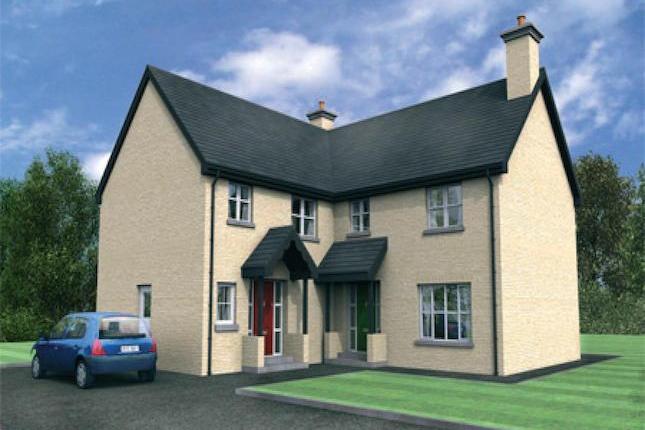 5
Building Drawings - Symbols
Common symbols used for:
Floor plans
Schematics
Sectional Views
Radiator
Brick
Switch
Bath
Socket
In Line 
Valve
WC 
(water closet)
Insulation
Lamp
Crossover
Shower 
Tray
Fluorescent 
Lamp
Sawn Wood
Junctions
Wash 
Basin
Door
Concrete
Sink Top 
(R/H bowl)
Window
6
Exercise 1
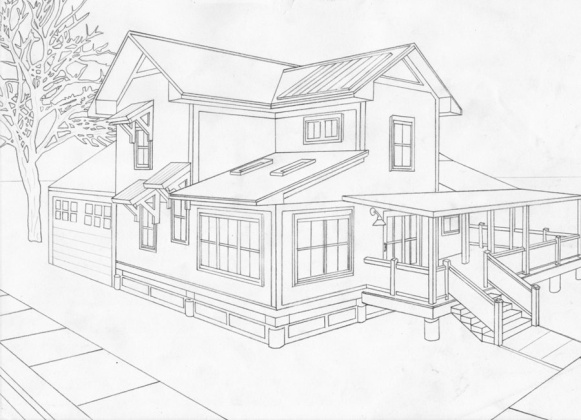 A pictorial view and plans of a house are shown opposite.

1. a)   State the name of the pictorial view shown at A.
	     Pictorial View A ……………………………………………………    
   b)   State one reason why an architect would use this        type of view.
		Reason ……………………………………………………………………..    

 	State the types of plans shown at B, C and D.
		Plan B ………………………………………………………………………
		Plan C ………………………………………………………………………
		Plan D ………………………………………………………………………

From the list of scales given below, state and       appropriate scale for Plan B.
			1:100		1:1250
			1:500		1:2500
		Scale ………………………………………………………………………

State what the symbol X on Plan C represents.
	Symbol X ………………………………………………………..……
(1)

















(1)
























(3)






(1)



















(1)
View A
Plan C
Plan B
Plan D
7
Exercise 2
Plans are used by architects to show different features and details.

	State the name AND purpose of each plan:
1	Architects use British Standards Institution  (BSI) symbols to represent features on their drawings.

	State what each of the architectural symbols shown below represent:
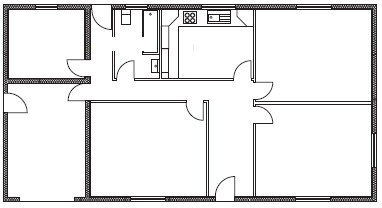 Plan ………………………………….
Purpose…………………………………………………………………………………………………………………………
Bathroom
Study
Kitchen
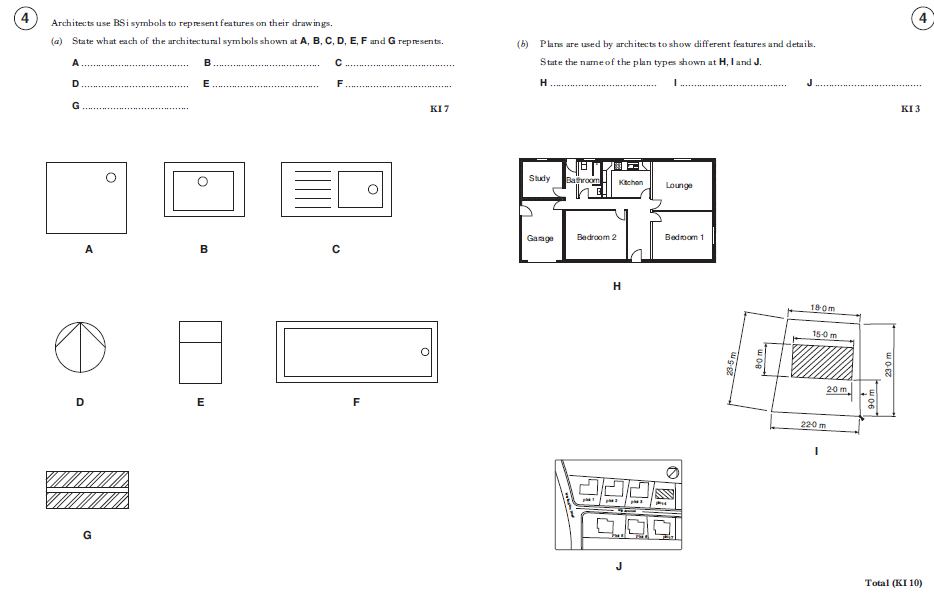 Lounge
a) ……………………………
Garage
Bedroom 2
Bedroom 1
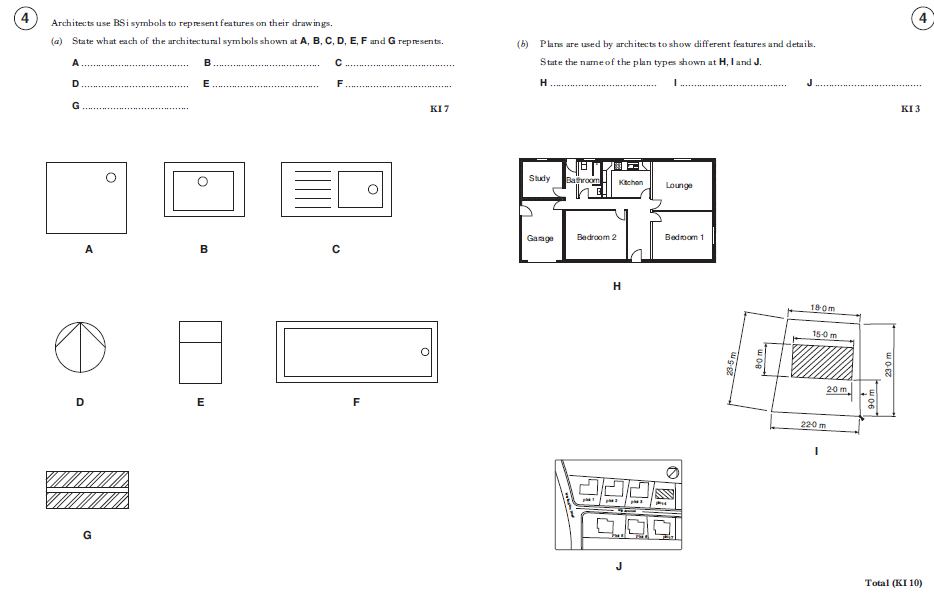 b) ……………………………
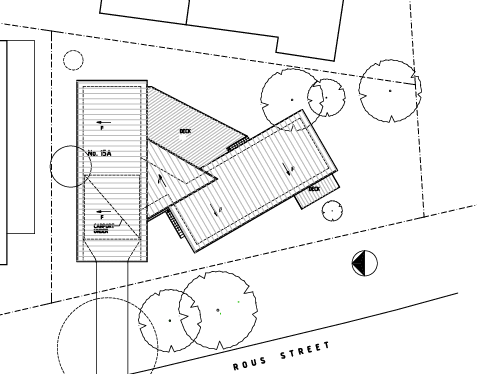 Plan ………………………………….
Purpose…………………………………………………………………………………………………………………………
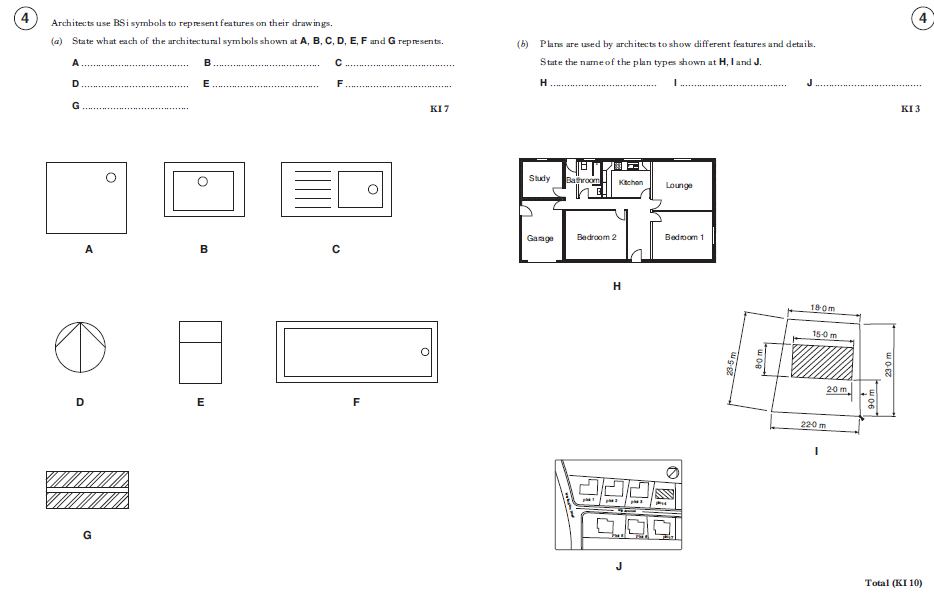 c) ……………………………
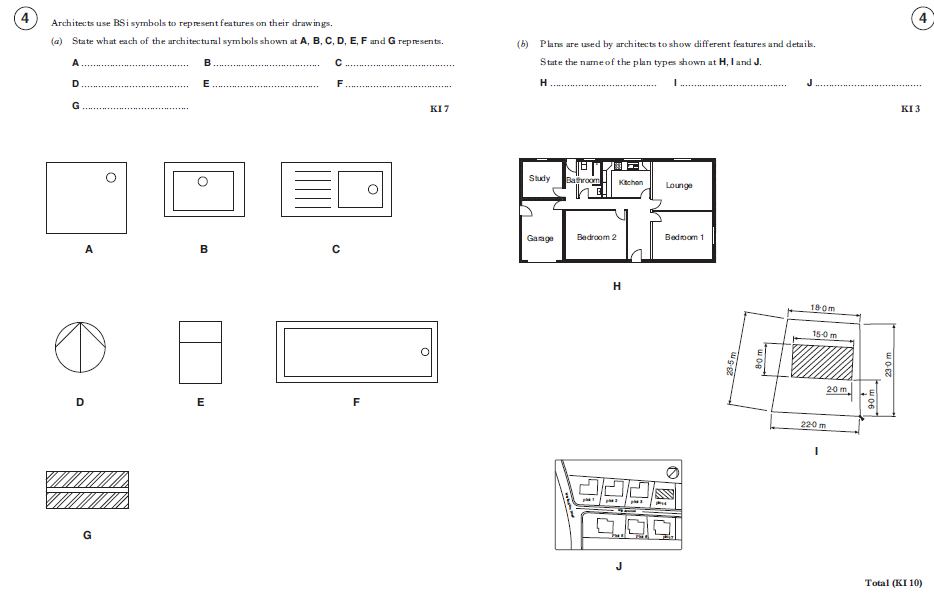 d) ……………………………
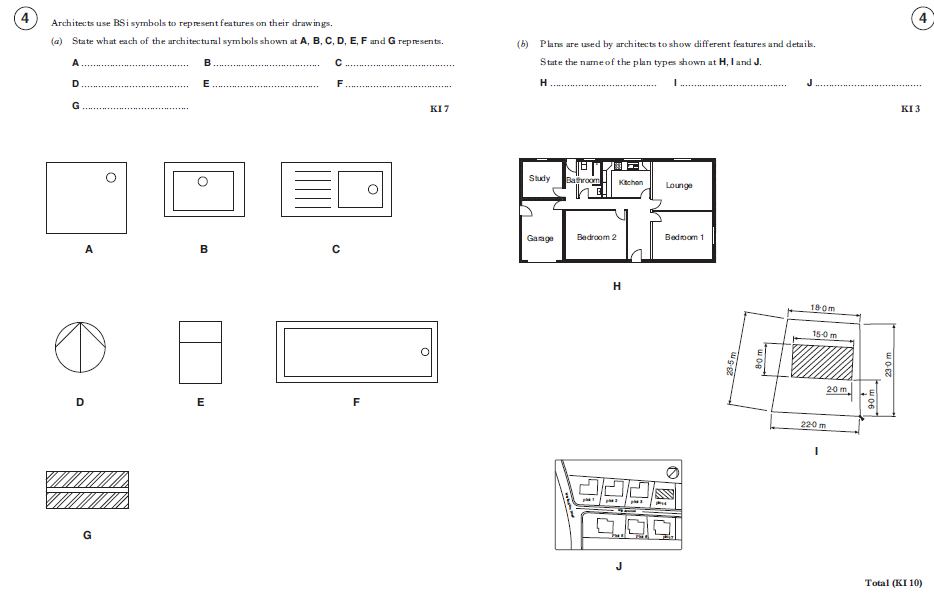 Plan ………………………………….
Purpose…………………………………………………………………………………………………………………………
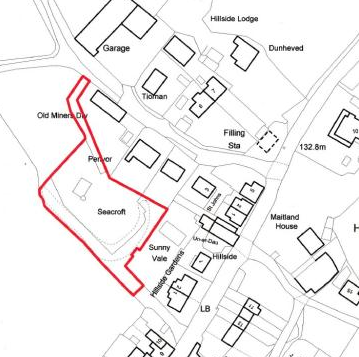 e) ……………………………
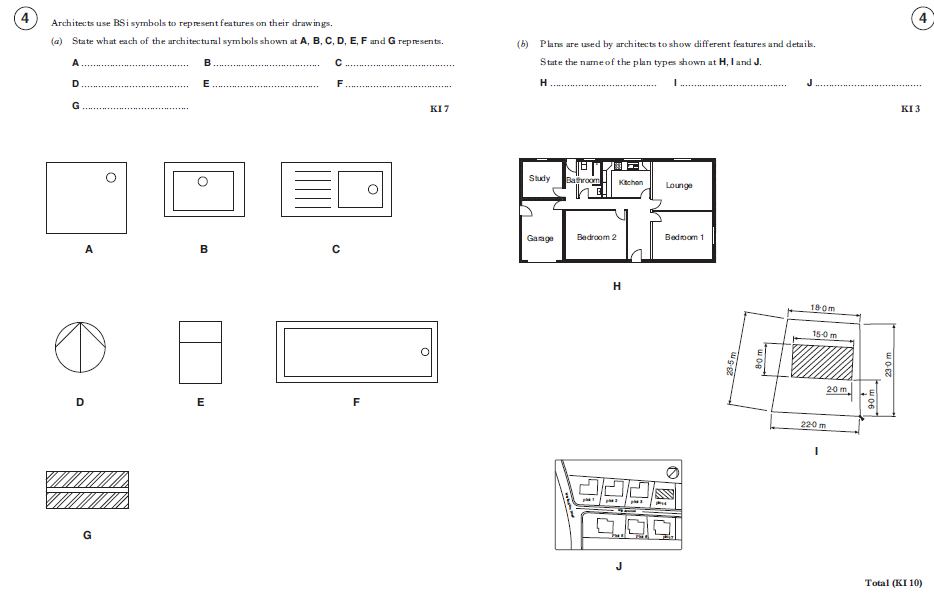 f) ……………………………
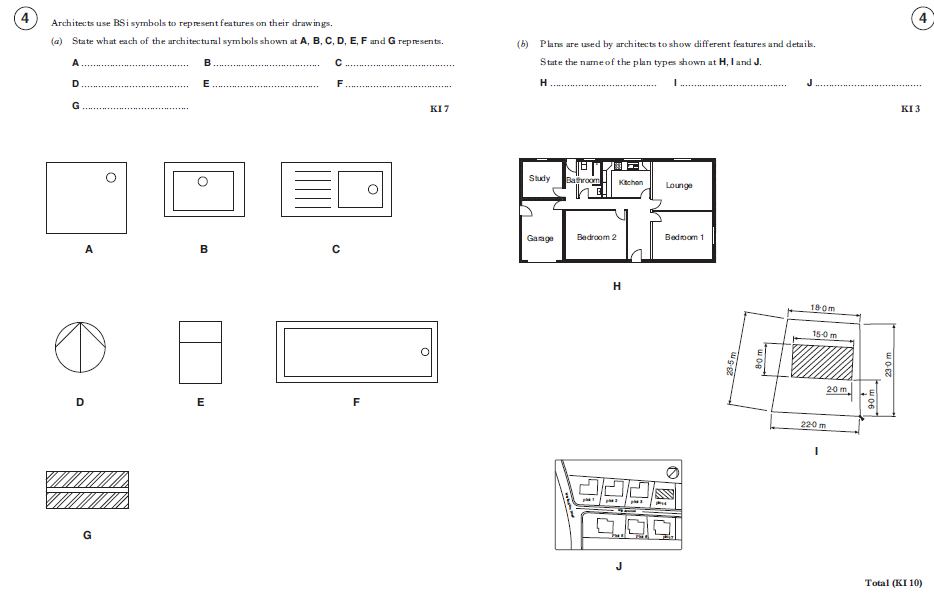 g) …………………………… 	   (7)					  (6)
8
Exercise 3
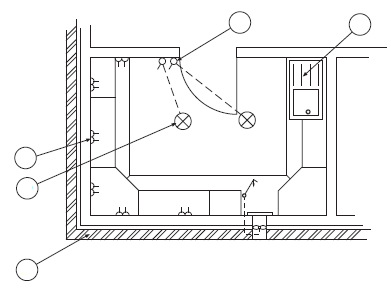 B
A
Study the building drawing opposite.

Identify the symbols A-E on the Floor Plan of the Kitchen.

	A  …………………………………………………………………
	B  …………………………………………………………………
 	C  …………………………………………………………………
	D  ………………………………………………………………..
	E  …………………………………………………………………          (5)



Identify the symbols F-H  on the Floor Plan of the Bathroom.

	F  ………………………………………………………………..
	G  ………………………………………………………………..
  	H  ………………………………………………………………..          (3)
C
D
Floor Plan of Kitchen
E
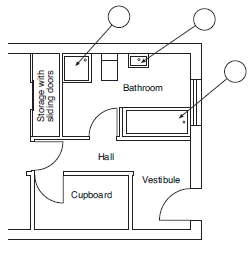 F
G
H
Floor Plan of Bathroom
9
Exercise 4
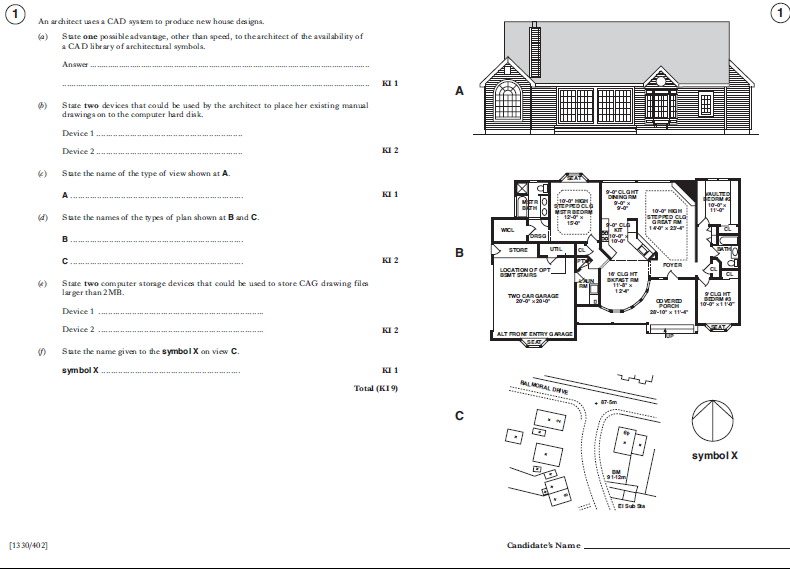 An Architect uses a CAD system to produce a new house design.

State one possible advantage, other than speed, to the architect of the availability of a CAD library of architectural symbols.

	Answer ………………………………………………………………………… ……………………………………………………………………………………….

State two devices that could be used by the architect  to place her existing manual drawings on to the computer hard drive.

	Device 1 ……………………………………………………………………….
	Device 2 ………………………………………………………………………

State the type of view Shown at A, B and C
	A ………………………………………………………………
	B ………………………………………………………………
	C ………………………………………………………………


State the name given to the symbol X on 
	Symbol X ……………………………………………………
A
(1)





















(2)





(3)



(1)
B
C
Symbol X
10
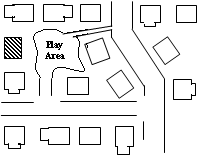 Merlin Street
Harlow Road
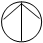 Revision Sheet
Floor Plan
Used by builders, plumbers,
bricklayers, electricians and joiners.
Scale 1:50
Location Plan
Two Point perspective View
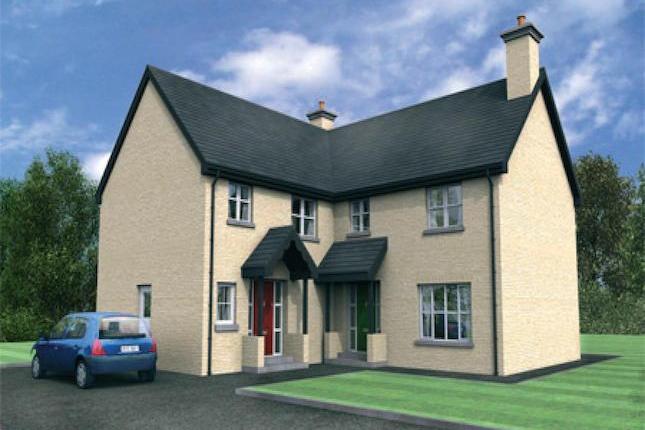 North Pointing
Arrow
Scale 1:1000 or 1250
Site Plan
Used to promote 
and sell a house
Shows the surrounding housing
and environment in the immediate
area close to the proposed site.
Shows trees, contour lines
and boundaries related to 
the proposed plot site.
11
Scale 1:200